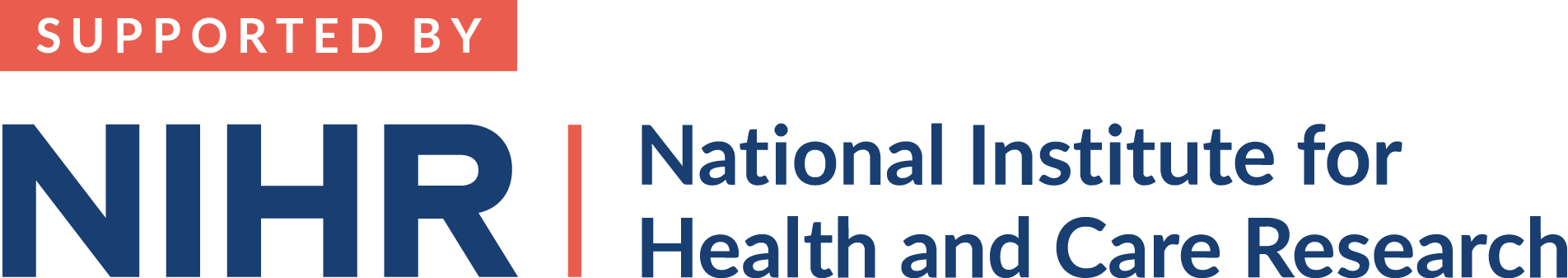 Chair: Dr. Kristy Sanderson
(ARC EoE)
MH & Wellbeing Collaboration
Quarterly 
Chair: Prof. Henderson
(King’s College London)
Advisory Board
Monthly 
Chair: Dr. Hackett
(Newcastle University)
Bimonthly
Chair: Dr. Hackett
(Newcastle University)
MHIN Coordination
Executive Management Group
Bimonthly
Chair: Dr. Hackett
(Newcastle University)
Project Leads
Integrated protocols for substance use, mental and physical health problem
Leads: Prof. O’Donnell &                             Prof.  Drummond
Children and young people’s mental health - parent-led CBT
Leads: Dr.  Berzins & Dr. Teague
Improving access to MH services for minority ethnic communities
Lead: Cath Prescott
Project 2
Project 3
Project 1
Leads: Prof. Boaz & Dr. Ahuja
MHIN Evaluation
MHIN PPI & EDI
Leads: Jason Grant & Dr. Ocloo